FOOD-BORNE DISEASEs
Cls 416
FOOD-BORNE  DISEASEs
Food-borne illness is defined as any illness occures due to the consumption of contaminated food or beverages. 

 food borne microbial pathogen, or a preformed microbial toxin, or another poison such as a poisonous chemical that contaminated the food and/or beverage, leads to one of the many different food borne illnesses.
FOOD-BORNE DISEASE
More than 250 different food borne diseases have been described. 
 Most of these diseases are infections, caused by a variety of bacteria, viruses, and parasites.  Other diseases are poisonings, caused by harmful toxins or chemicals that have contaminated the food, for example, poisonous mushrooms or heavy metal contamination.
FOOD-BORNE PATHOGENS
Classification of food borne diseases
Food borne diseases are classified into:
Food borne infections and
Food borne intoxications
Food borne infections vs. intoxication
Intoxications
toxins ( natural / preformed bacterial / chemical)

No invasion  or  multiplication


S/s – Vomiting , nausea, diarrhea, weakness, resp. failure , numbness, sensory/motor dysfunction

Not communicable

Factors-inadequate cooking , improper handling temperatures
Infections
Bacterial / Viral / parasite

Invade  and  or  multiply in lining  of  intestine  or 
secerte an enterotoxin

S/s –  Diarrhea , nausea, vomiting , abdominal cramps, fever

Communicable-spreads from person to person
Factors-inadequate cooking, cross contamination , poor personal hygiene , bare hand contact
Organisms associated with food borne disease
Infection

     Bacteria
       -Campylobacter
       -Salmonella
       -Vibrio
       -Listeria monocytogenes
       -Yersinina enterocolitica
      -Shigella
     Viruses
       - Norovirus
       -Rotaviruses
       -Hepatitis Avirus
Intoxication
      poisoning
     Bacteria
- Staph aureus
      -C. botulinum
- Bacillus cereus
Fungi (mycotoxins)
       -Aspergillus,
      - Fusarium,
      - penicillium
Food- borne infection
Food borne infections are caused by the entrance of pathogenic microorganisms contaminating food into the body, and the reaction of the body tissues to their presence. 
These can either be fungal, bacterial, viral or parasitic
Mycotic food borne infections include Candida spp., Sporothrix spp. etc..
Viral food borne infections include hepatitis A , Norwak virus and poliomyelitis virus
FOOD BORNE INTOXICATIONS
These are diseases caused by consumption of food containing: 
Biotoxicants which are found in tissues of certain plants and animals.
Metabolic products (toxins) formed and excreted by microorganisms (such as bacteria, fungi and algae), while they multiply in food, or in gastrointestinal tract of man.
Poisonous substances, which may be intentionally or unintentionally added to food during production, processing, transportation or storage.
Food Infections
Food Infection----cont
FOOD BORNE INTOXICATIONS
Food borne intoxications have short incubation periods (minutes to hours) and are characterized by lack of fever.
Food borne intoxications can be classified into:
Bacterial intoxications	
Fungal intoxications	
Chemical intoxication	
Plant toxicants, and 
Poisonous animals.
Food (Bacterial) intoxicationpoisoning
Food- borne infectionPrions
Prions-proteinaceous infectious particles. 
They contain proteins but no DNA, and are linked to a group of diseases called the TRANSMISSIBLE  SPONGIFORM  ENCEPHALOPATHIES= cause breakdown of the nerve cells.
A prion is essentially a variation on a normal protein which is folded in an unusual way. 
It causes disease not by replicating, but by triggering other proteins to also turn into prions 
This chain reaction of changes eventually leads to the build up of plaques in the nervous system, and the symptoms of spongiform disease.
Food borne infectionPrions
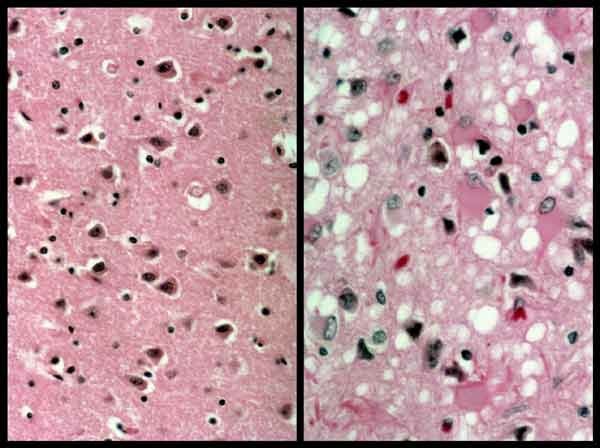 Vacuoles in affected brain tissue
KURU
It is caused by an infectious protein(Prion) found in contaminated human brain tissue.
First recognised among New Guinea tribesman in the 1950s. 
In the local language, kuru means ‘shivering’ or ‘trembling’  this reflected the severe loss of coordination associated with the disease, which was fatal within 2 years of onset. 
The disease is caused by ritual cannibalism, particularly by women and children, who consume the brains of dead relatives.
[Speaker Notes: kuru had a long incubation period; it was years or even decades before an infected person showed symptoms. Because kuru mainly affected the cerebellum, which is responsible for coordination, the usual first symptoms were an unsteady gait, tremors, and slurred speech. (Kuru is the Fore word for shiver.) Unlike most of the other TSEs, dementia was either minimal or absent. Mood changes were often present. Eventually, individuals became unable to stand or eat, and they died in a comatose state from 6 to 12 months after the first appearance of symptoms.]
VIRAL FOOD-BORNE INFECTIONS
Viruses are common pathogens transmitted through food.
Hepatitis A and Norwalk-like virus (Novovirus) are the most important viral food borne pathogens.
These viruses are highly infectious and may lead to widespread outbreaks
Infectious hepatitis A
The incubation period is long, being an average of 30 days (range 15-50 days). 
It is a systemic infection characterized by gastrointestinal manifestations and liver injury, fever, malaise anorexia, nausea, abdominal discomfort, bile in urine and jaundice. 
The duration of the disease could be from a few weeks to several months
Norwalk-like virus (Novovirus) food borne infection
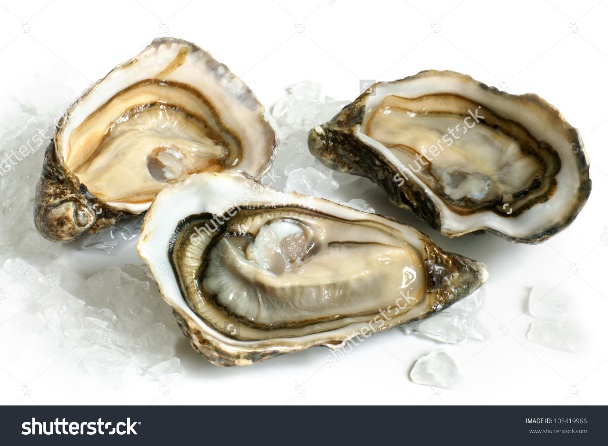 Novovirus infection is relatively mild with an  incubation period of 3 days.
Clinical manifestations/symptoms include vomiting and diarrhea, and rarely convulsions. 
Asymptomatic infection are common and may contribute to the spread of the infection.
Infections have resulted from consumption of raw oyesters.